BANKALARIN ORGANLARI GENEL KURUL
Genel kurul banka pay sahiplerinden oluşur. Bankalarda en yüksek organı olan Genel Kurul normal şartlarda yılda bir kez toplanır. "Genel kurulda pay sahipleri, organların atanması bilanço ve kâr – zarar hesapları gibi mali tabloların onayı, olağanüstü yedek akçelerin ayrılması, kâr dağıtımı gibi anonim şirket işlemlerine ilişkindir. Oy hakkı olan pay sahipleri bu haklarını kendileri kullanabilecekleri gibi pay sahibi olan ya da ana sözleşmede aksine hüküm bulunmadıkça pay sahibi olmayan üçüncü şahıslar aracılığıyla kullanabilirler." Hükmünü getirmiştir.
Bankalar kanunu ise, genel kurul üyelerinin, genel kurulda oy haklarını ve oyların hangi esaslara göre kullanacaklarını belirlemiştir. Bu kanuna göre,- Genel kurulda ortaklar, sahip oldukları pay sayısı kadar oy kullanabilirler.- Bankanın genel kurulunda, sermayenin % 10 veya daha fazlasına sahip olan ortaklar, yönetim kurulu başkan ve üyeleri vekil olarak oy kullanamazlar. Denetçiler ve birinci derecede imza yetkisine sahip olanlar da vekil olarak oy kullanamazlar.- BDDK, banka genel kurulunda bir denetçi bulundurma yetkisine sahiptir.
2-YÖNETİM KURULU
Murahhas üyelerin genel müdürde aranan şartları taşımaları zorunludur. Türkiye’de şube açmak suretiyle faaliyette bulunan yurt dışında kurulu bankaların Türkiye’deki yönetim merkezlerinde, yönetim kurulu yetki ve sorumluluklarını taşıyan, merkez müdürünün de dahil olduğu üç kişilik bir müdürler kurulu kurulur. Diğer kuruluşlarda olduğu gibi bankaların yönetim kademesinde, genel kuruldan sonra en yetkili organ yönetim kuruludur. Bankalar Kanunu’na göre Türkiye’de faaliyet gösteren bankaların yönetim kurulu üyelerinin sayısı en az beş kişiden oluşur. Banka genel müdürü, bulunmadığı hâllerde vekili yönetim kurulunun tabii üyesidir. Bankalar Kanunu’na göre, kredi açma yetksi verilmiş olan üç kuruldan bir tanesi de yönetim kuruludur. Belirli bir meblağın üzerindeki krediler yönetim kurulunun onayı ile açılır.
Kural olarak yönetim kurulu üyeleri banka faaliyetlerinin sürdürülmesine ait sorumlulukları yöneticilere devrederler. Üyelerinin çoğunluğu üst kademedeki yöneticilerden oluşan komiteler kurarak belirli görevlerin yerine getirilmesini ve gözetimini sağlar
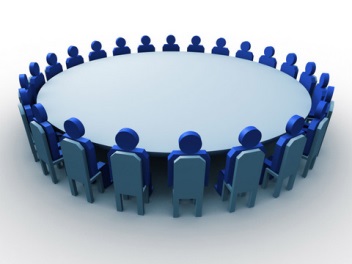 Yönetim kurulu banka faaliyetlerini yönlendirir, bankanın para politikasını tespit eder ve politikaların izlenmesini temin edecek şekilde banka işlemlerini denetler. .
DENETİM KOMİTELERİ
Denetim Komiteleri: SPK ve BDDK tarafından yapılan düzenlemelerle denetim komitesi uygulaması başlatılmıştır.
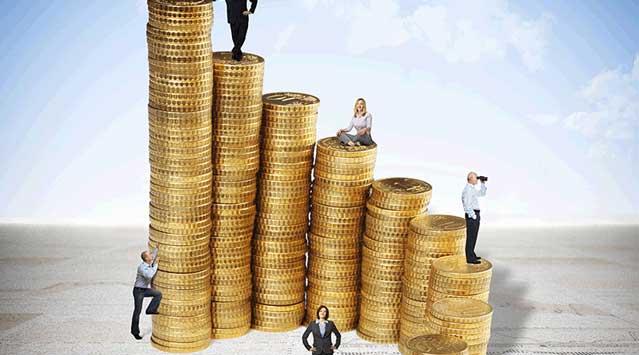 KREDİ KOMİTESİ
Kredi açma yetkisi yönetim kuruluna aittir. Yönetim kurulu kredi açma yetkisini Kurulca belirlenecek usul ve esaslar çerçevesinde kredi komitesine veya genel müdürlüğe devredebilir.
Müfettiş
Banka müfettişleri, bankanın genel müdürü veya yönetim kurulu tarafından atanmış personeldir.
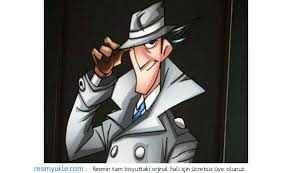 GENEL MÜDÜRLÜK
Genel müdürlük bankaların en büyük icra organıdır. 5411 sayılı Bankacılık Kanunu’nun 25. maddesinde şöyle belirlenmiştir: Banka genel müdürlerinin hukuk, iktisat, maliye, bankacılık, işletme, kamu yönetimi ve dengi dallarda en az lisans düzeyinde, mühendislik alanında lisans düzeyinde öğrenim görmüş olanların ise belirtilen alanlarda lisansüstü öğrenim görmüş olmaları ve bankacılık veya işletmecilik alanında en az on yıllık mesleki deneyime sahip olmaları şarttır.
GENEL MÜDÜR YARDIMCILIĞI
Genel müdür yardımcılarının en az yedi yıllık mesleki deneyime sahip ve asgari üçte ikisinin birinci fıkrada belirtilen alanlarda en az lisans düzeyinde öğrenim görmüş olması şarttır.
- Yönetim kurul başkan ve üyeleri (murahhas, üyeler)- Genel müdür ve genel müdür yardımcıları- Teftiş kurulu başkanlığı- Grup müdürlükleri- Dış ilişkiler grup müdürlüğü- Hukuk ve takip işleri grup müdürlüğü- İdari işler grup müdürlüğü- İnsan kaynakları grup müdürlüğü- İnşaat emlak grup müdürlüğü- İstihbarat ve proje değerlendirme grup müdürlüğü- Fon yönetimi müdürlüğü (Kaynak yönetimi müdürlüğü)- Krediler grup müdürlüğü- Mali işler grup müdürlüğü- Menkul değerler grup müdürlüğü- Bilgi işlem grup müdürlüğü- Pazarlama grup müdürlüğü- Şube koordinasyon ve planlama grup müdürlüğü- Danışmanlar
genel müdürlüğün görevleri
Genel müdürlüğün görevleri dört grupta toplanabilir:- Bankayı temsil etmek genel prensip, emir ve kararları vermek,- Şubelerin açılması, organizasyonu ile personel politikasını yönetmek,- Bankanın kredi politikasının sevk ve yönetimini sağlamak,- Yasalar ve ana sözleşme veya yönetmeliklerle kendilerine verilen yetkileri kârlılık ve verimlilik ilkelerine uygun olarak kullanmak.
şubeler
Banka şubelerinde en önemli görev, yetki ve sorumluluk şube müdürlerindedir. Her banka şubesinde bir müdür bulunması zorunludur.
BANKALARDA SERVİSLER
Her bankada, bankanın organizasyon yapısının büyüklüğüne, şubelerin iş hacimlerine göre genel müdürlük, bölgeler ve şubelerde servisler bulunur